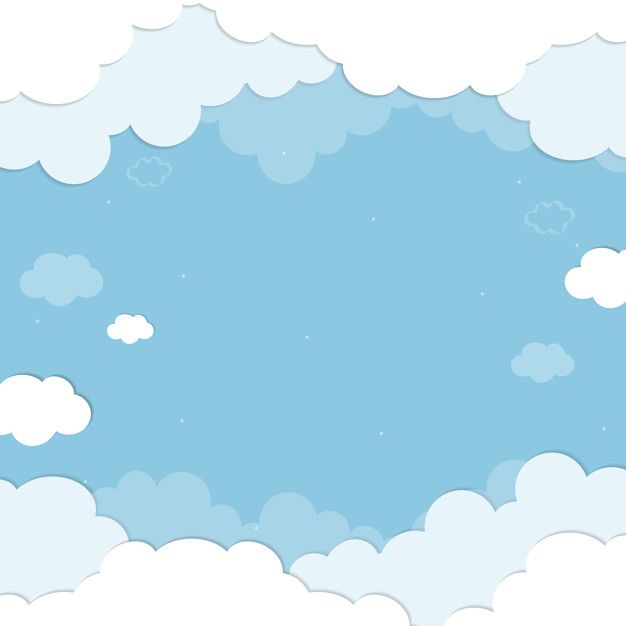 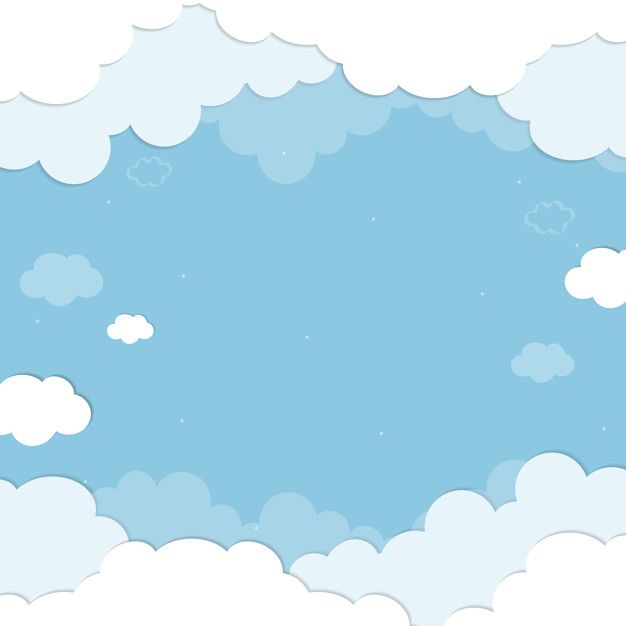 السلام عليكم ورحمة الله وبركاته
أهلا وسهلا بكم جميعًا في مادة اللغة العربية
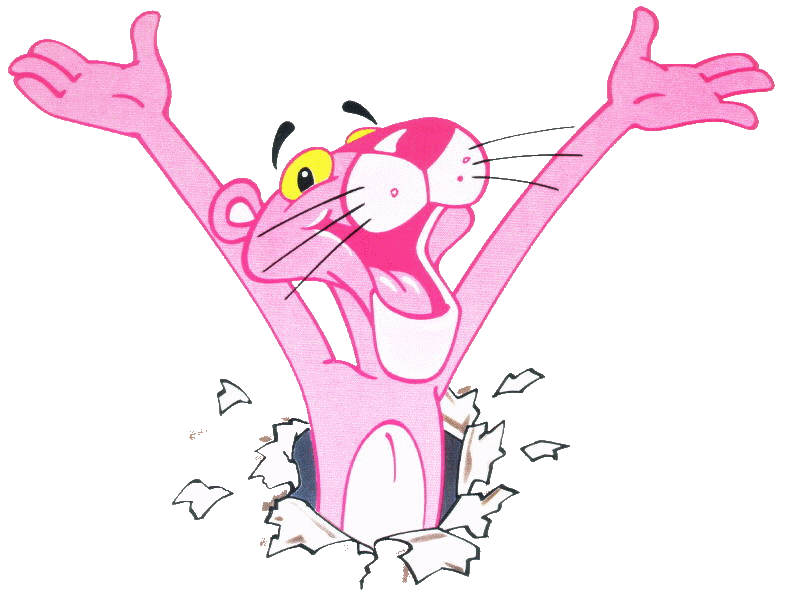 اليوم/ الخميس
التاريخ: 14 من يناير 2021م
المادة :اللغة العربية
المهارة : الكتابة ( الأنماط اللغوية )
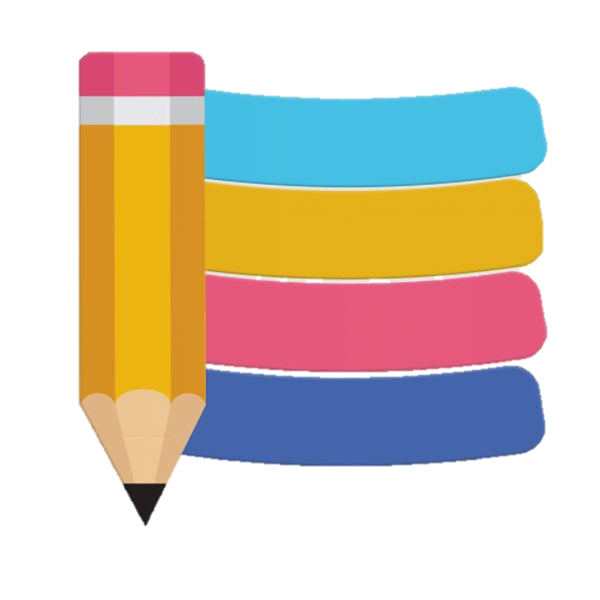 قواعد التعلم عن بعد
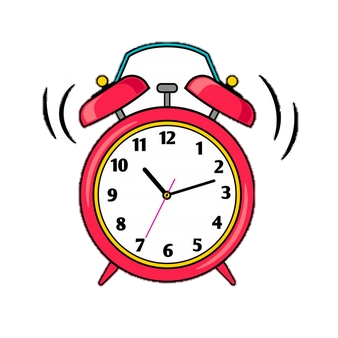 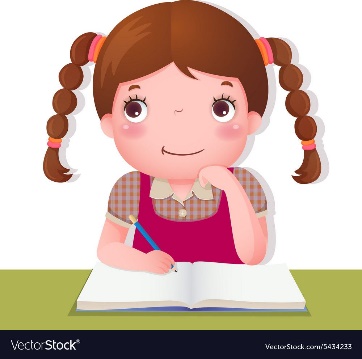 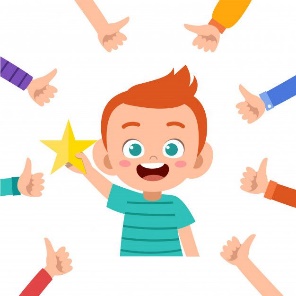 1
2
3
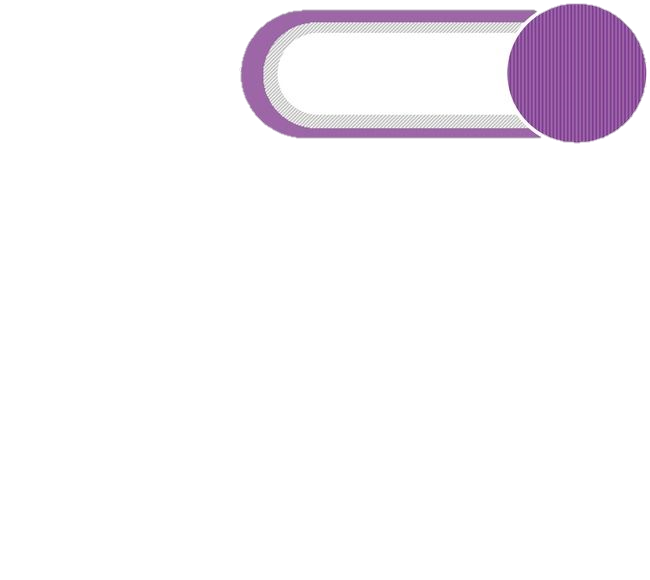 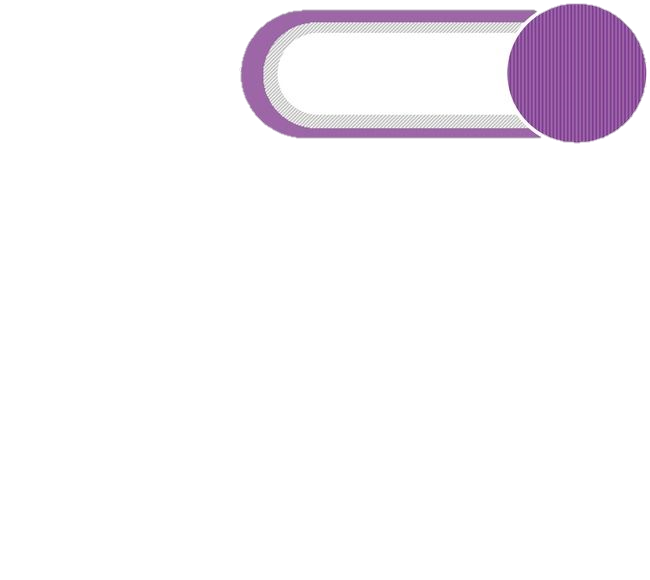 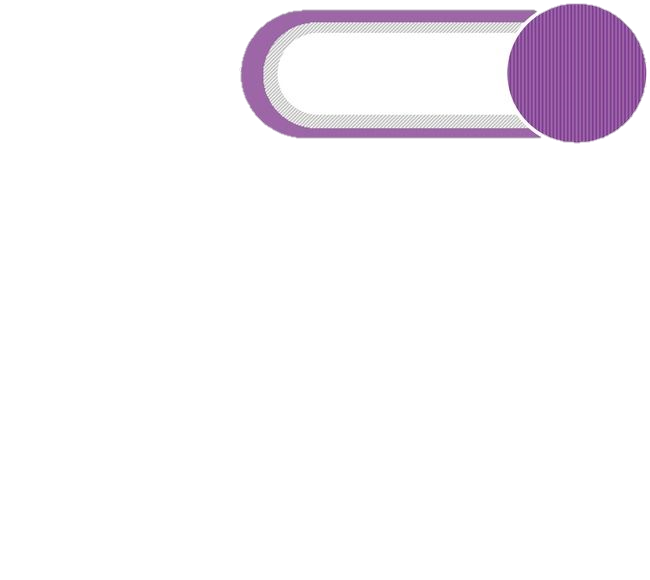 الالتزام بالوقت المحدد للحصص
عدم مقاطعة المعلم بأي شكل واتباع التعليمات
التفاعل الإيجابي
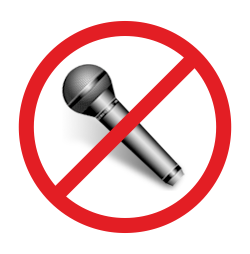 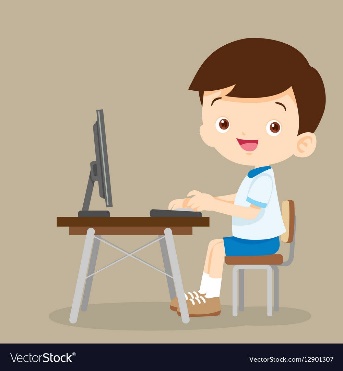 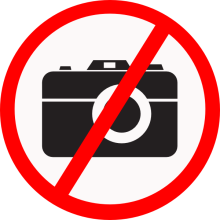 4
5
6
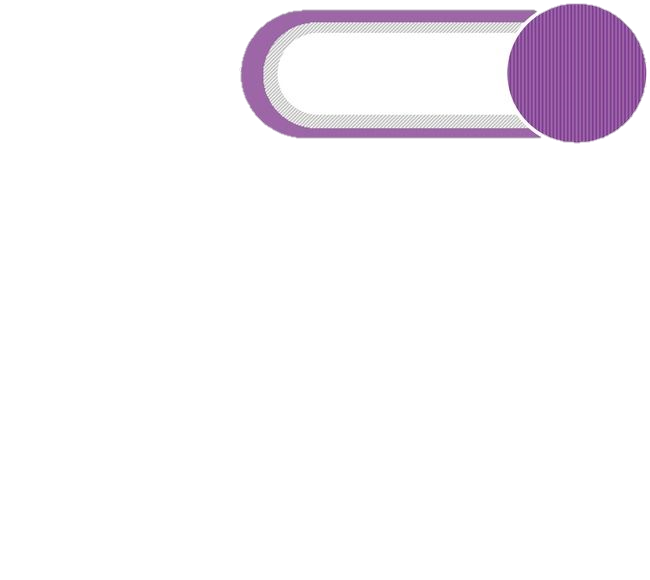 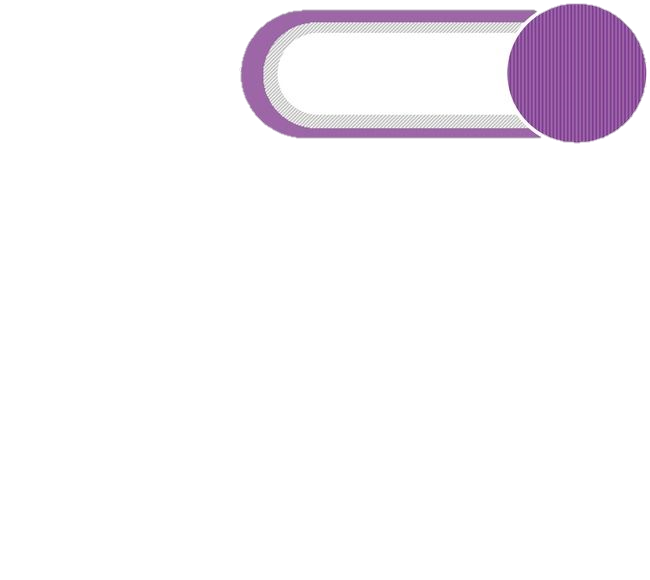 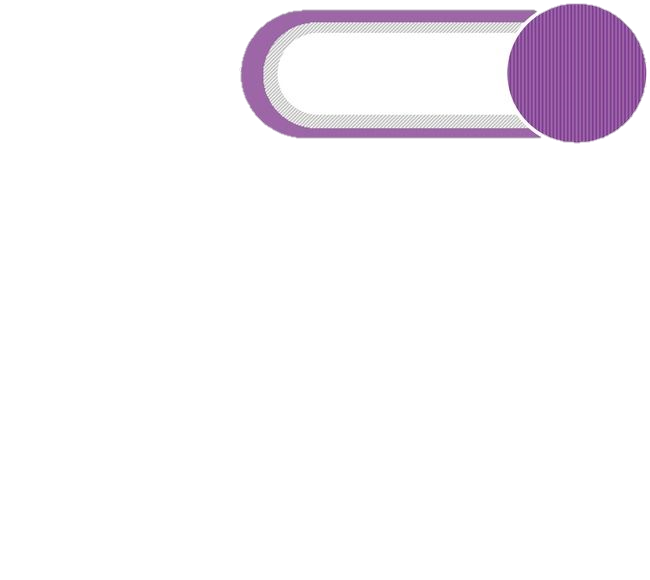 عدم فتح الكاميرا أو تصوير الشاشة
عدم فتح المايكرفون بدون إذن المعلمة
الجلوس بشكل صحيح
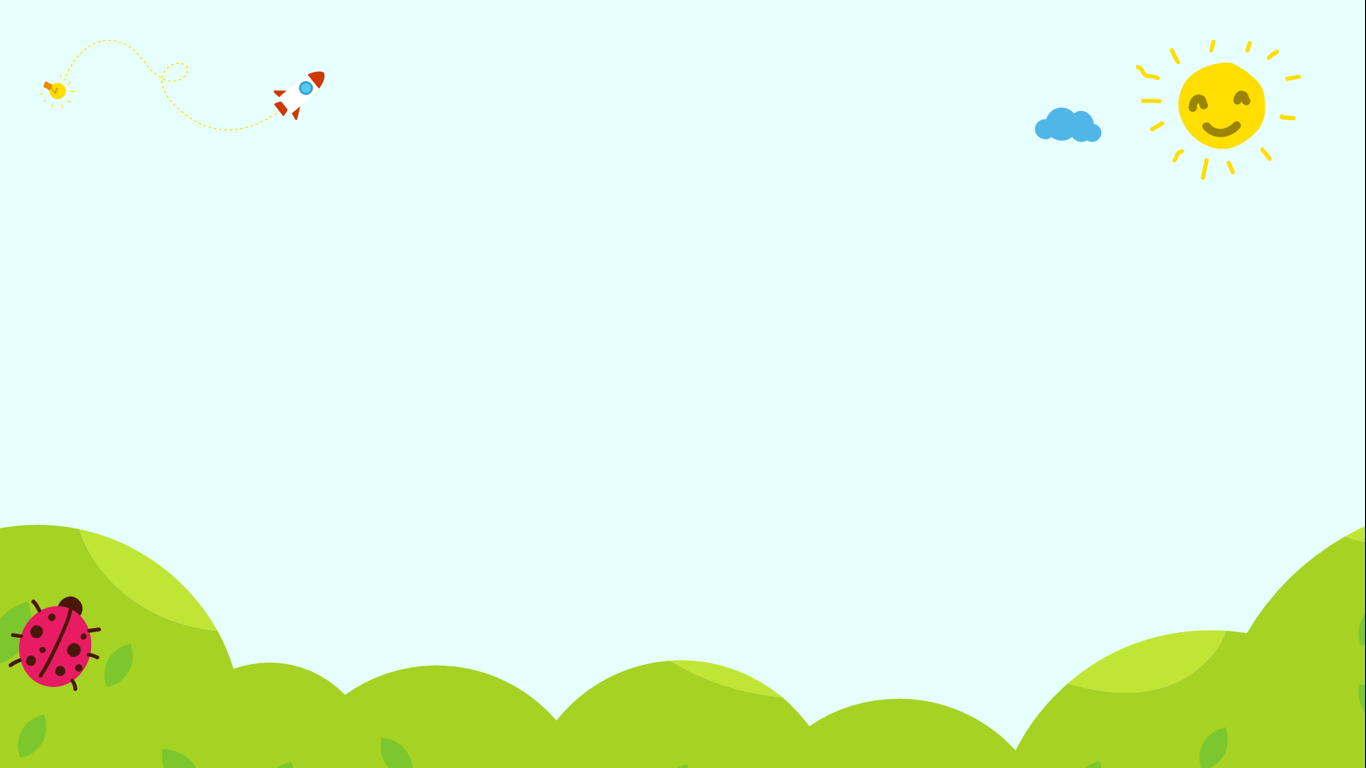 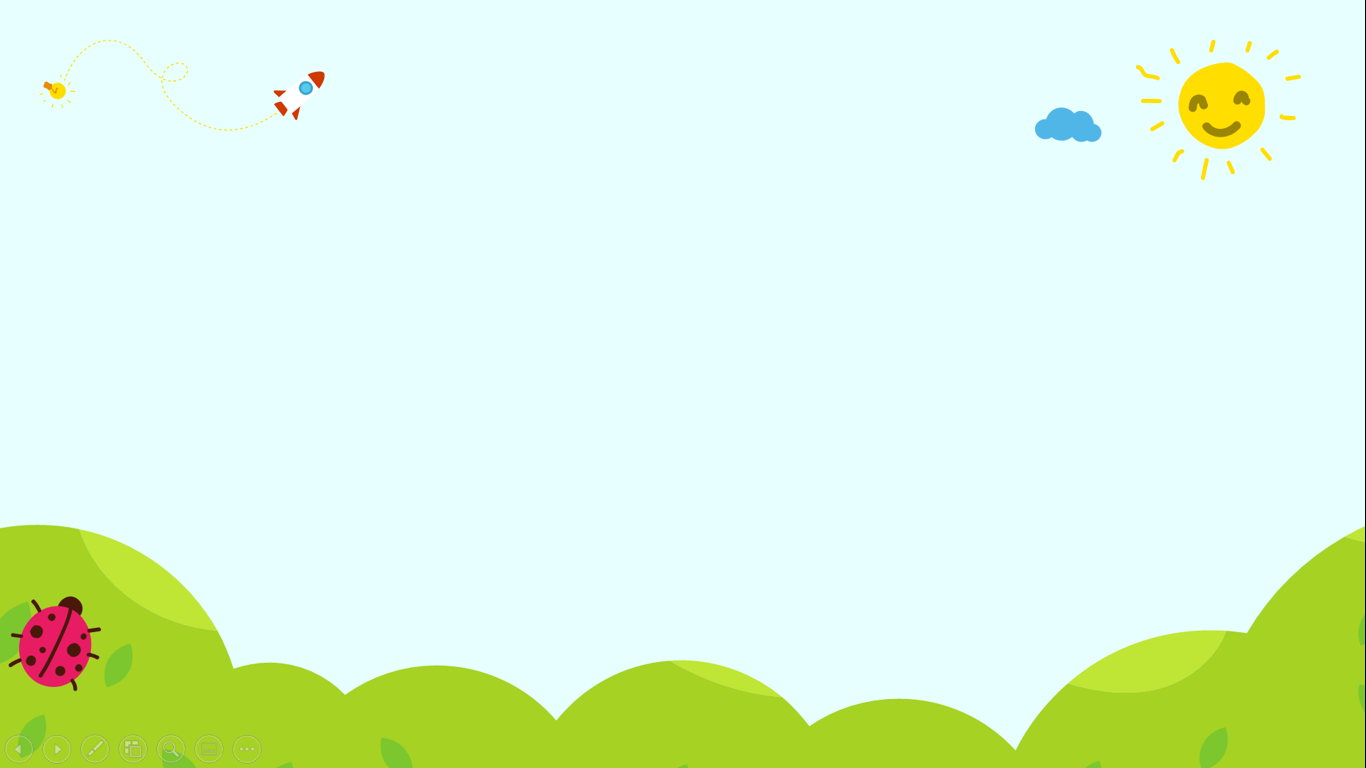 التعلم القبلي :
أَقْـسَـامُ الْكَـلَامِ
اِسْــم
فِـعْــل
حَـرْف
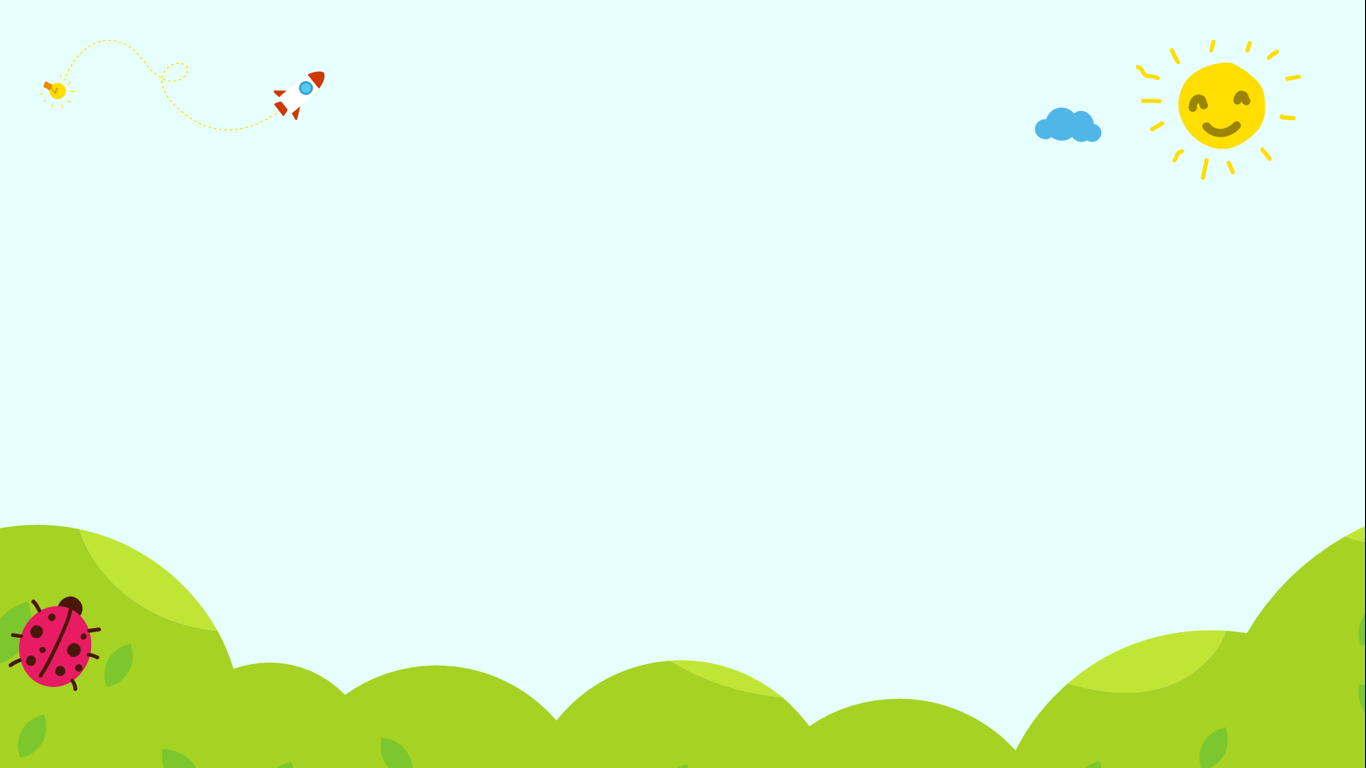 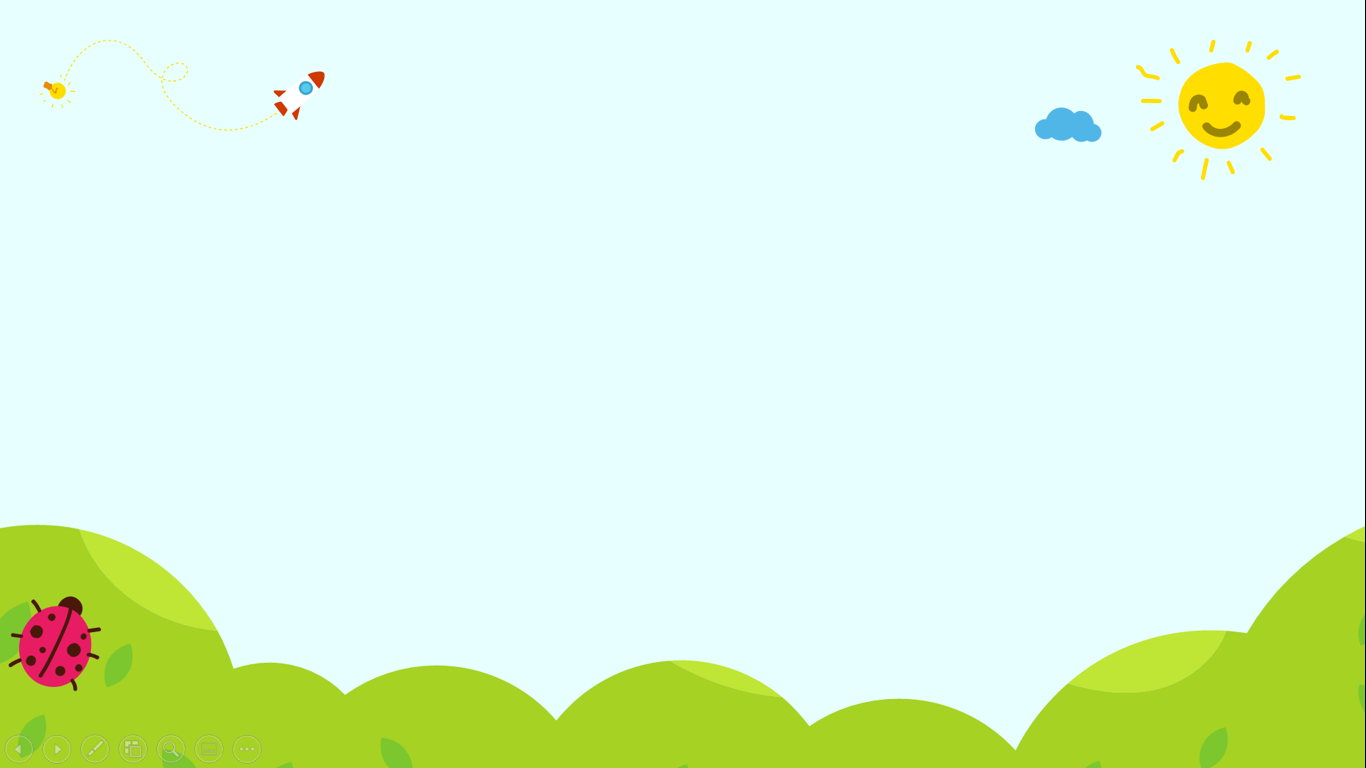 التمهيد :  هيا ننظر إلى الجملة التالية :
يَـلْـعَـبُ سَـعِيدٌ فِـي الْـحَـدِيقَةِ .
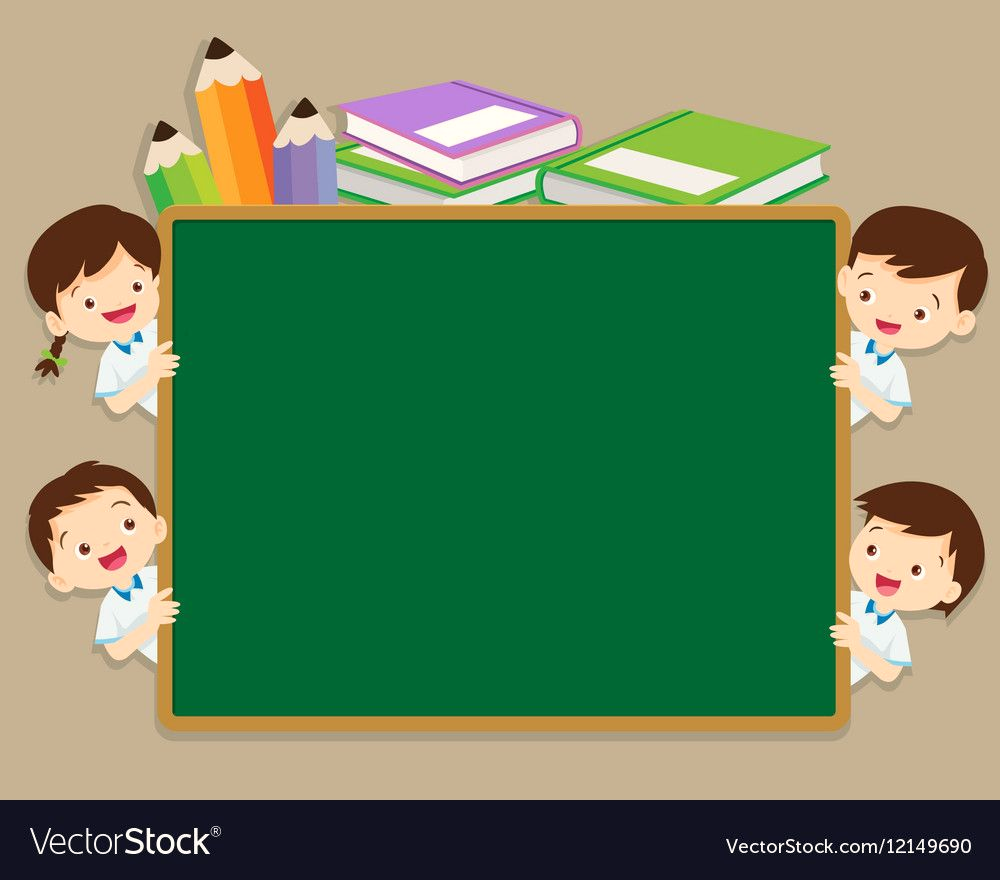 الْـجُـمْـلَـةُ الْـفِعْـلِيَّـةُ
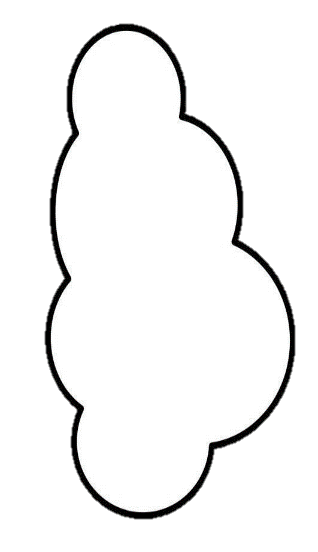 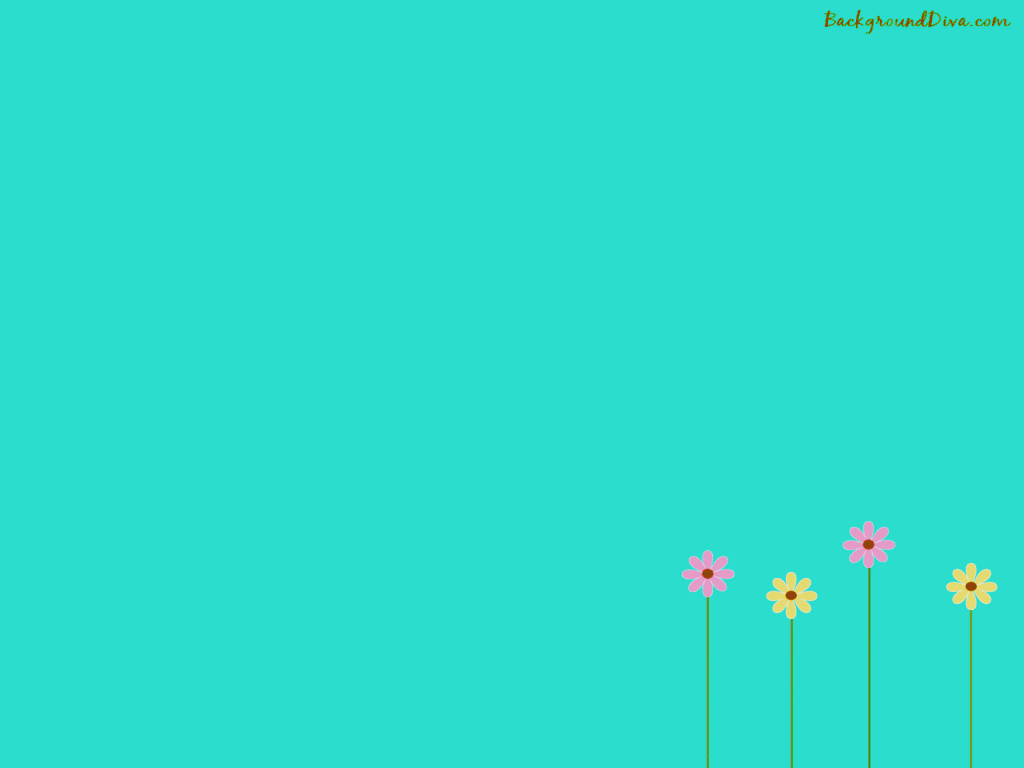 أهداف الدرس :
1ــــ  تعرف على الجملة الفعلية .
2 ــ  توظيف الجملة الفعلية في الحديث والكتابة .
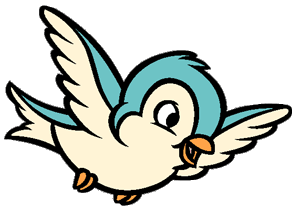 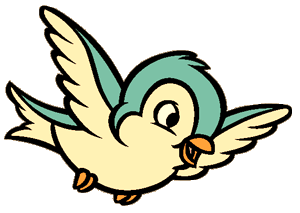 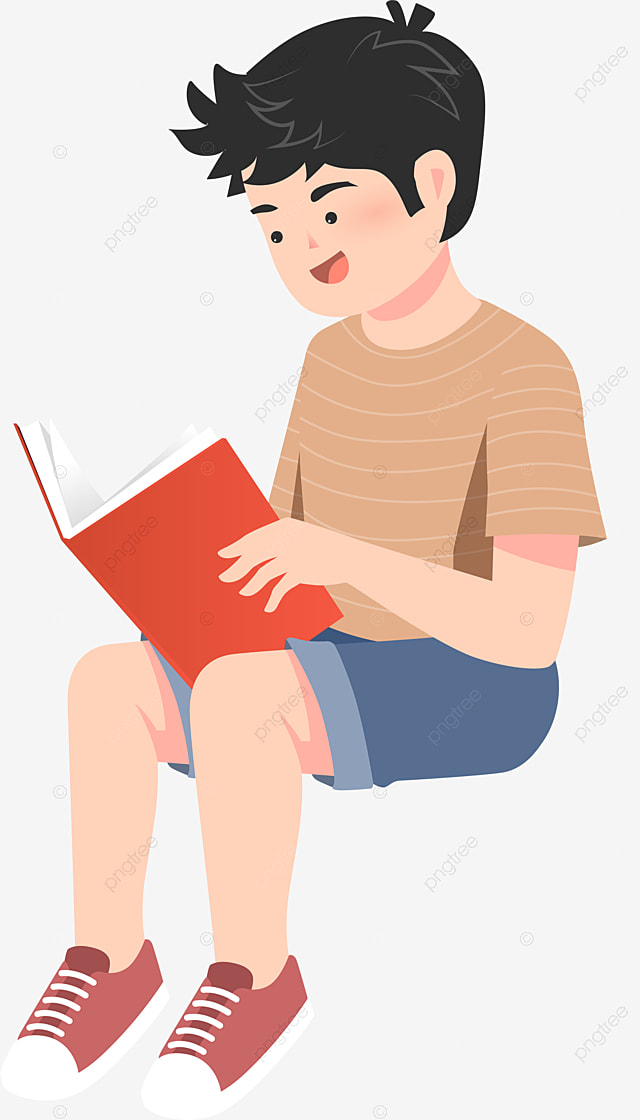 مثال :
يَــقْــرَأُ الْــوَلَــدُ الْــكِــتَــابَ .
فِــعْــلٌ
فَــاعِــلٌ
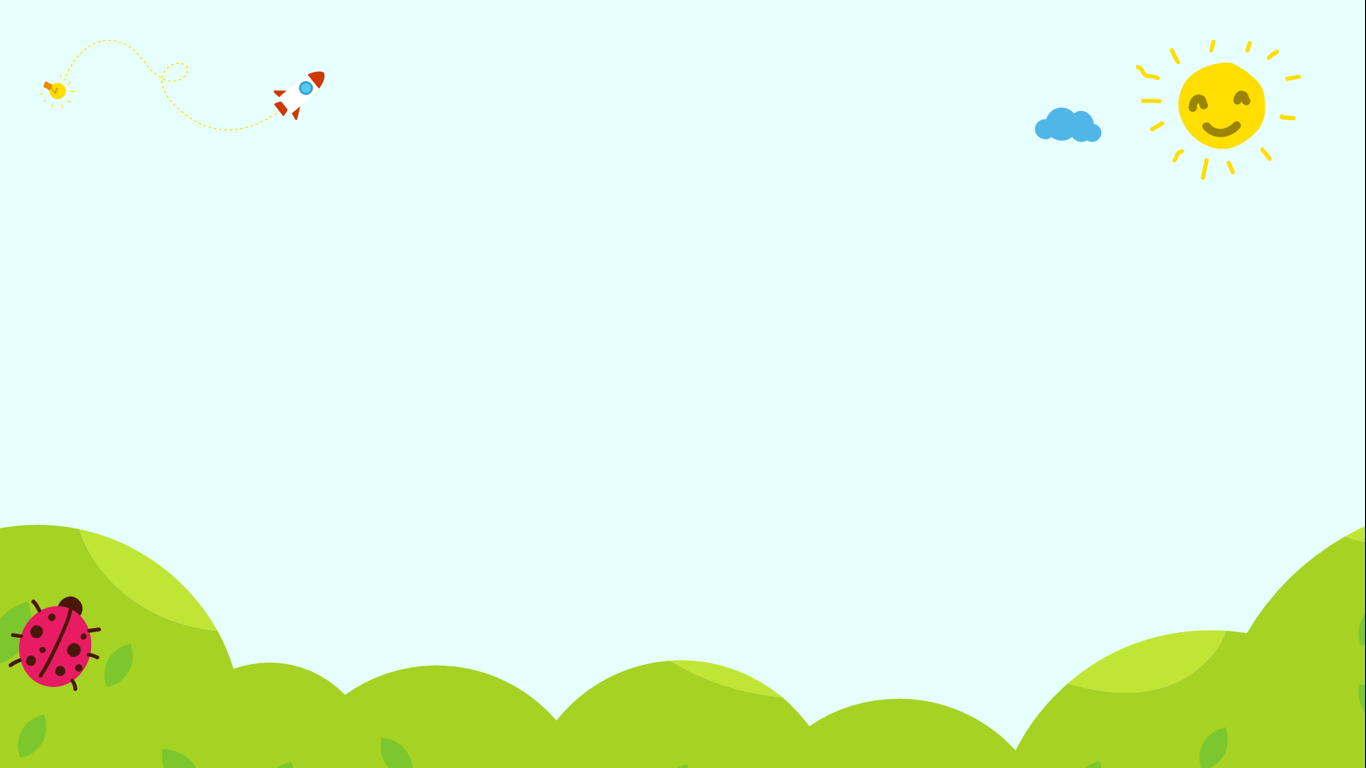 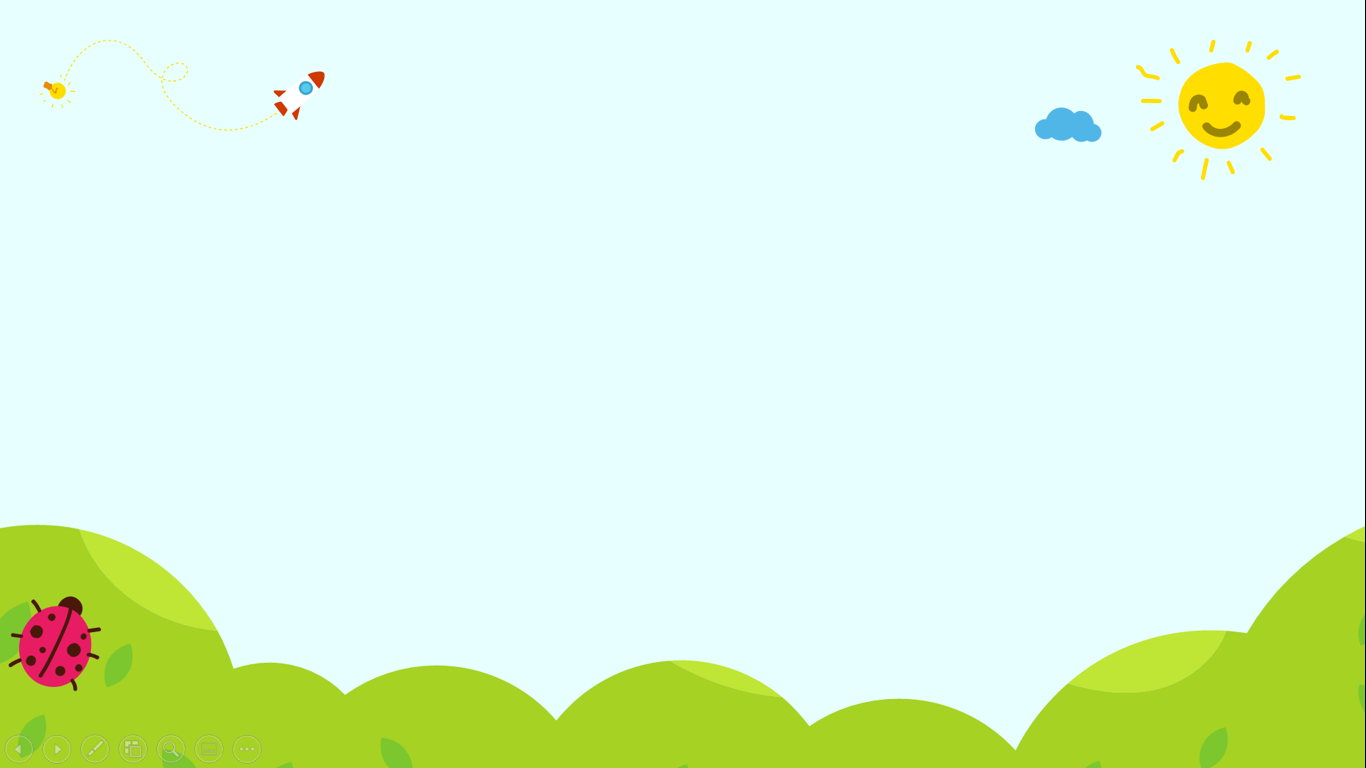 مثال :
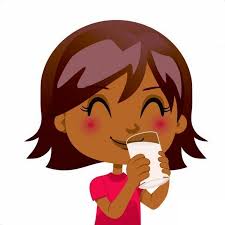 تَشْـرَبُ الْــبِنْتُ الْــحَـلِـيبَ .
فَــاعِــلٌ
فِــعْــلٌ
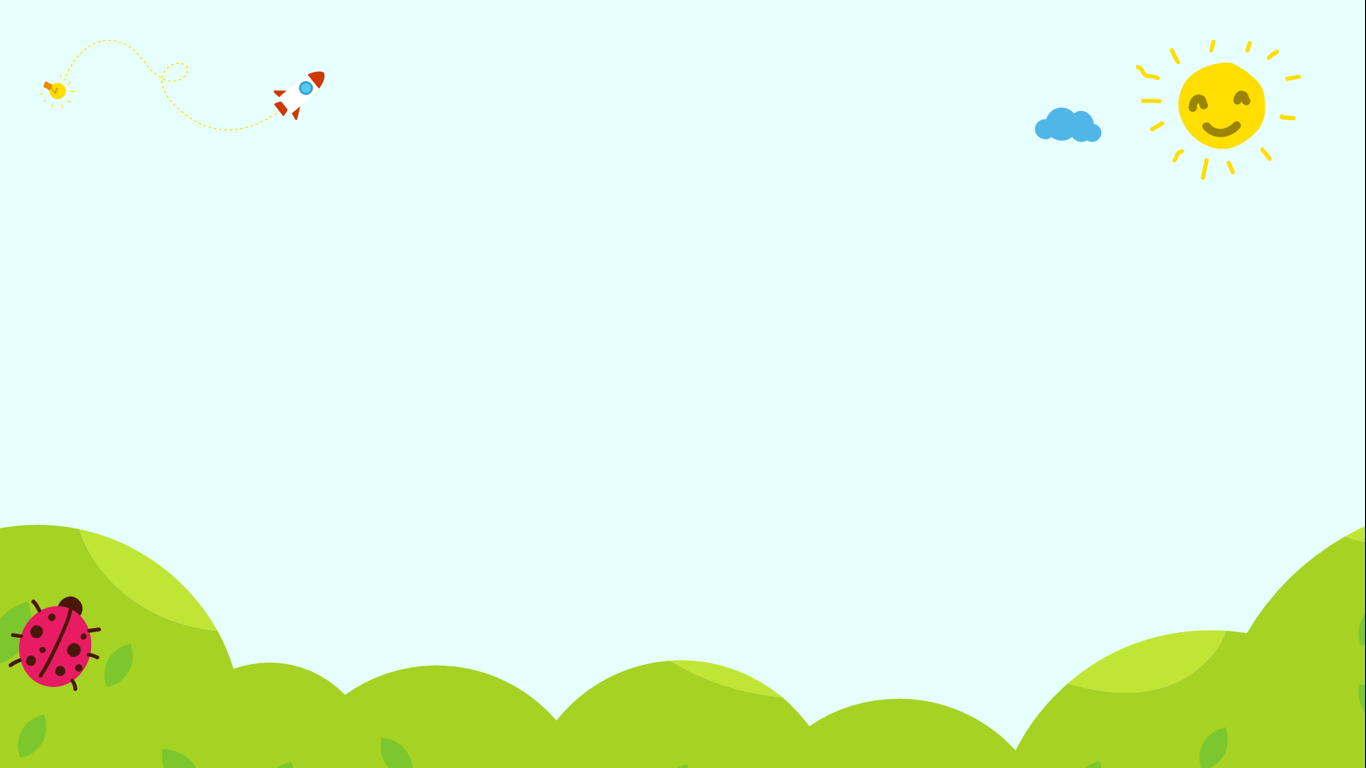 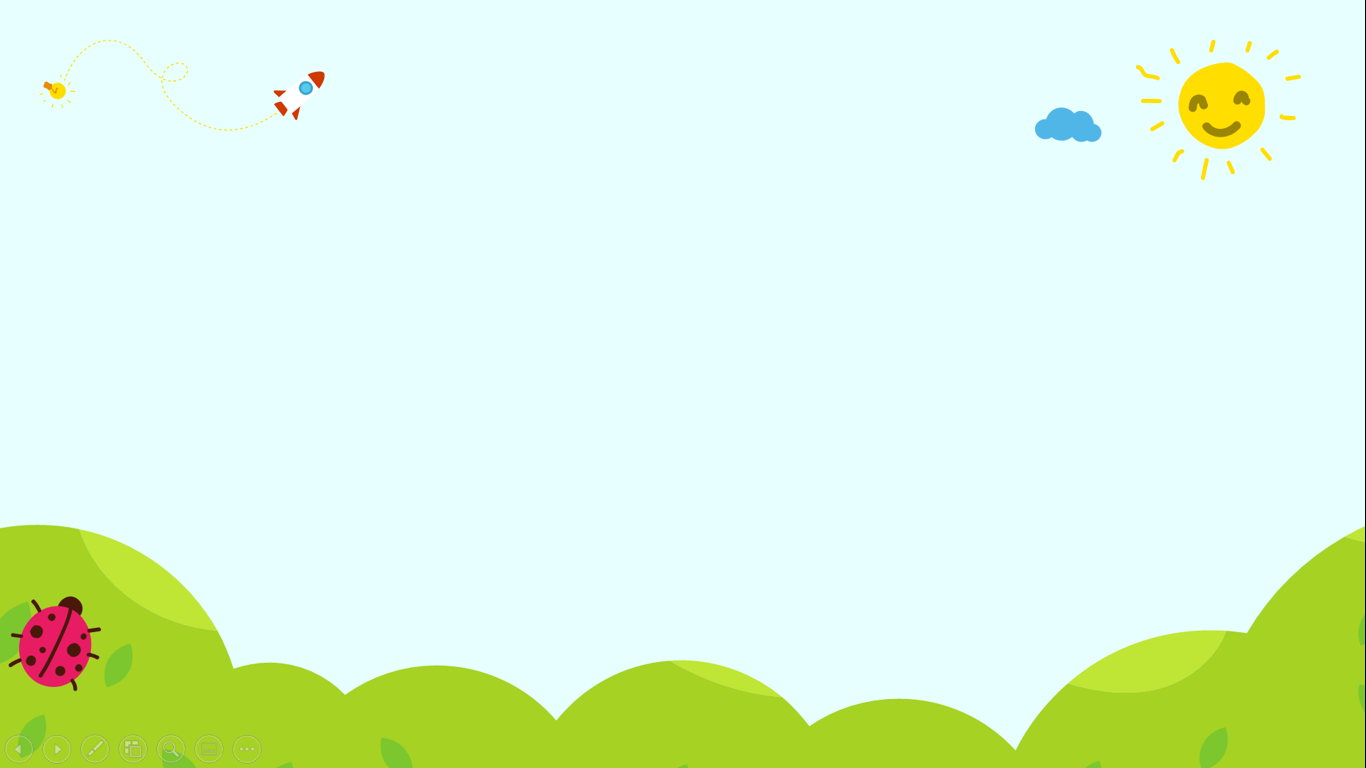 الْـجُمْلَةُ الْفِعْلِيَّةُ
تَـبْـدَأُ بِـفِعْـلٍ
أَسْـتَنْتِجُ
لَـهَـا رُكْـنَـانِ
غَـرَّدَ الْـبُلْـبُلُ .
الْـفِعْلُ
الْـفَاعِلُ
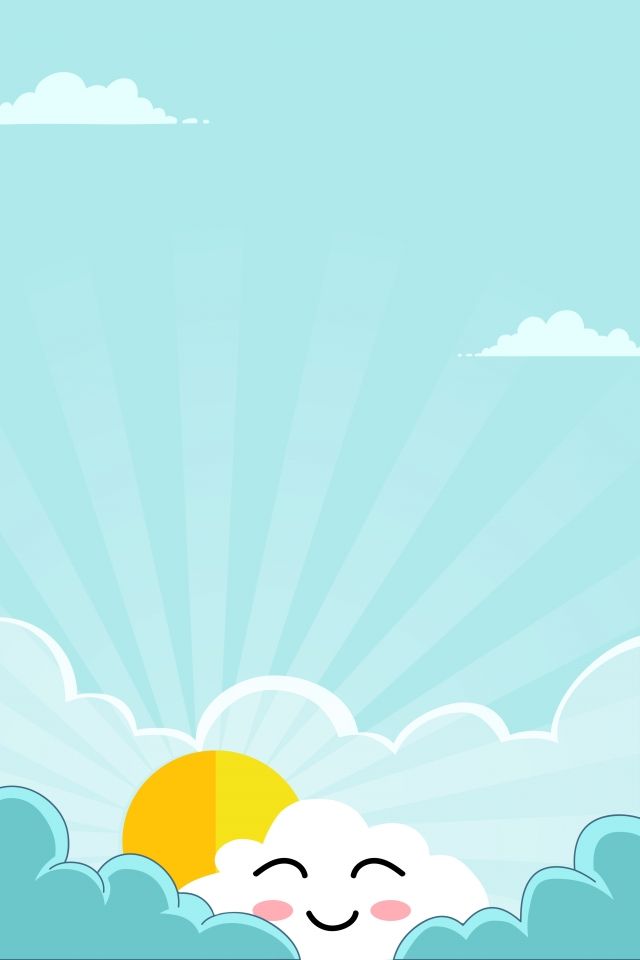 هيا أقرأ الجمل وأحدد الفعل والفاعل
تَـهُـبُّ الـرِّيـَاحُ .
اِنْـفَـتَـحَ الْـبـَابُ .
رَنَّ الْـجَـرَسُ .
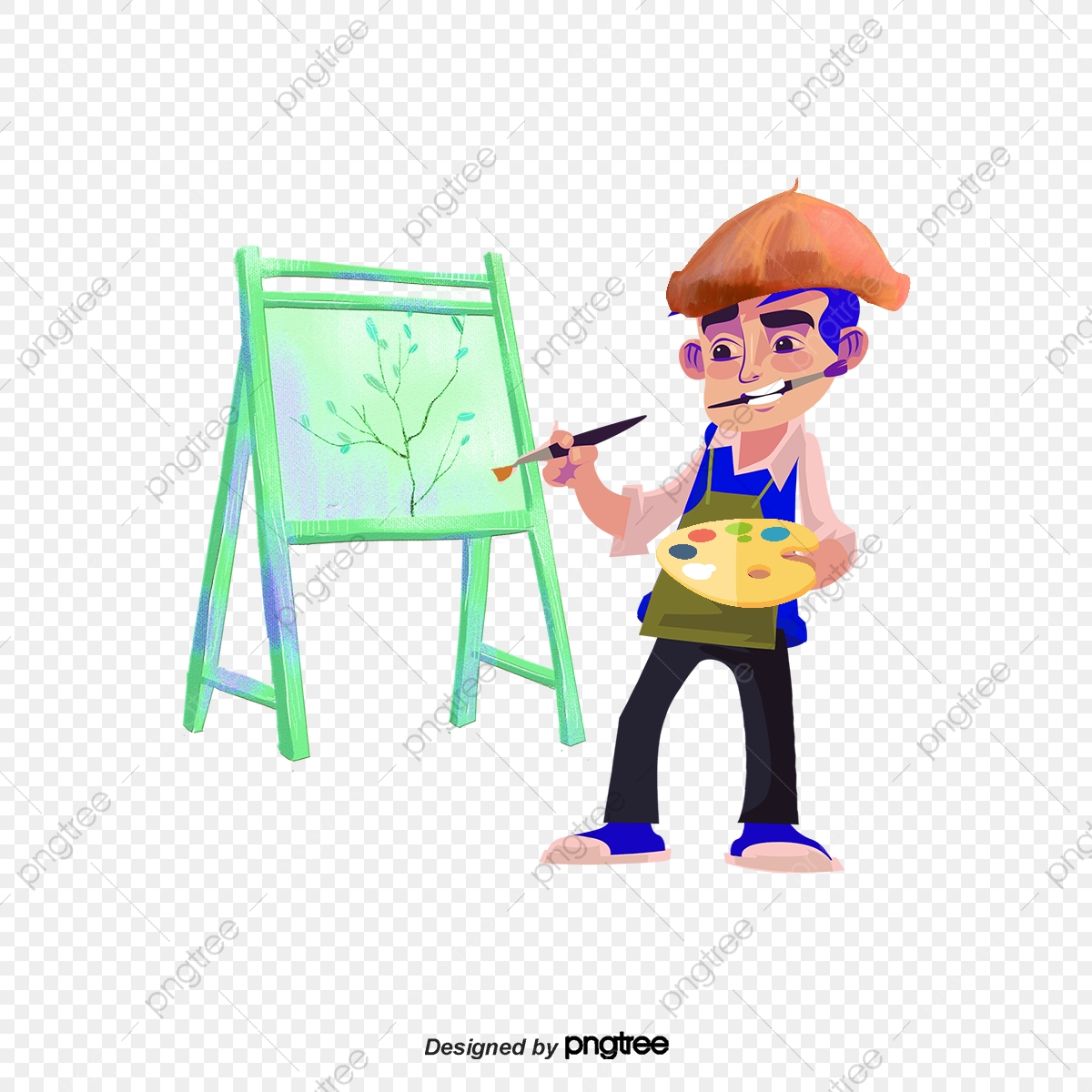 عبر عن الصورة بجملة فعلية وحدد الفعل والفاعل :
يَــرْسُــمُ الــرَّسَّـامُ الـلَّـوْحَـةَ .
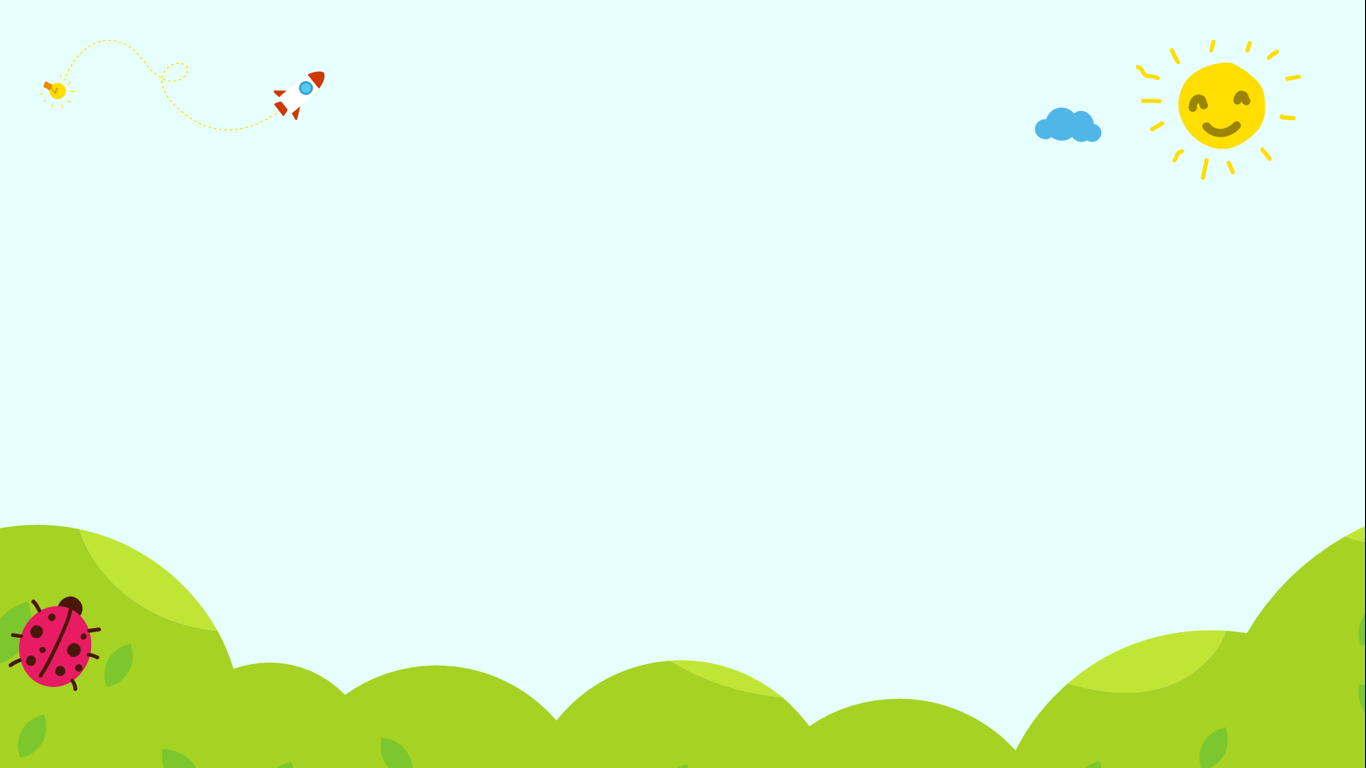 استراتيجية التعلم باللعب – البطاقات التعليمية التفاعلية
1
صح أو وخطأ
* الجملة الفعلية تبدأ باسم .
اذكرجملة فعلية وحدد الفعل والفاعل
2
3
صح أو خطأ
الجملة الفعلية تتكون من ركنين هما المبتدأ والخبر
اختر رقم وأجب عن السؤال
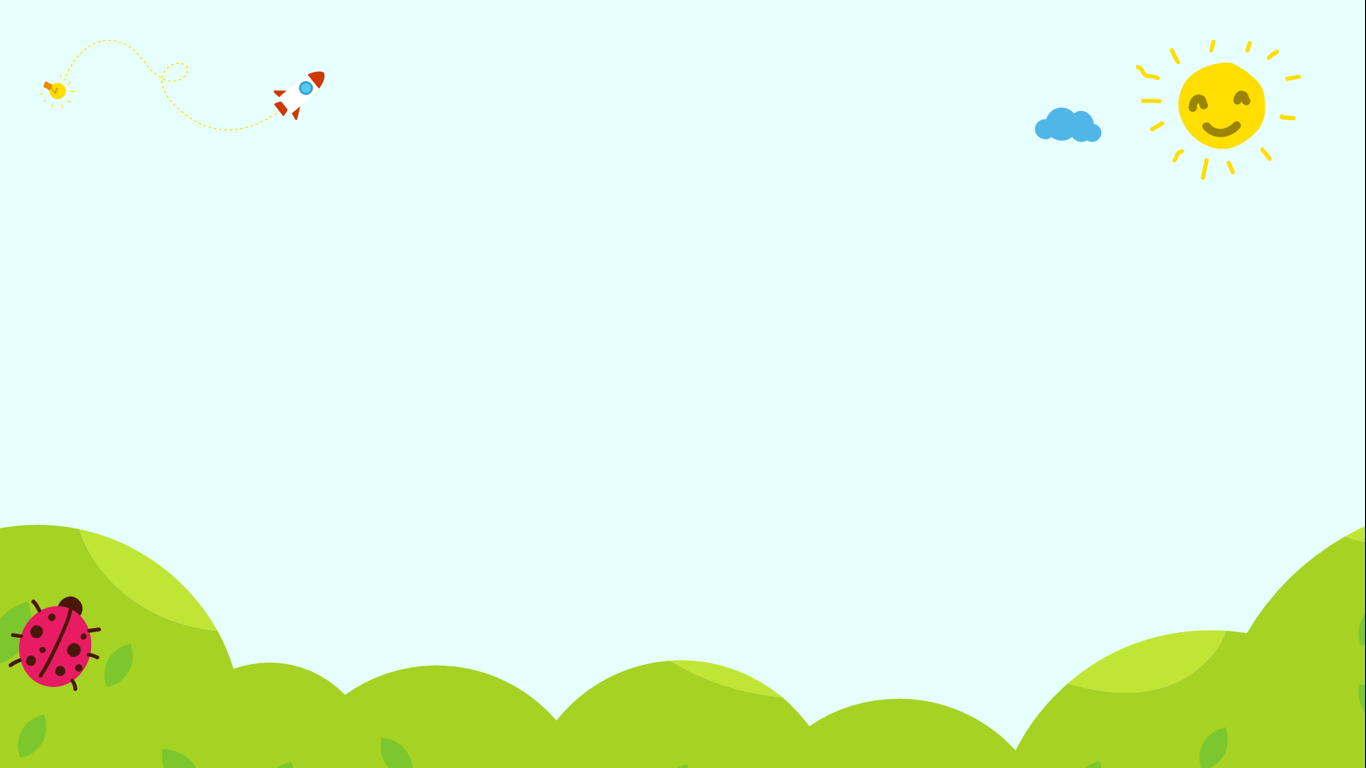 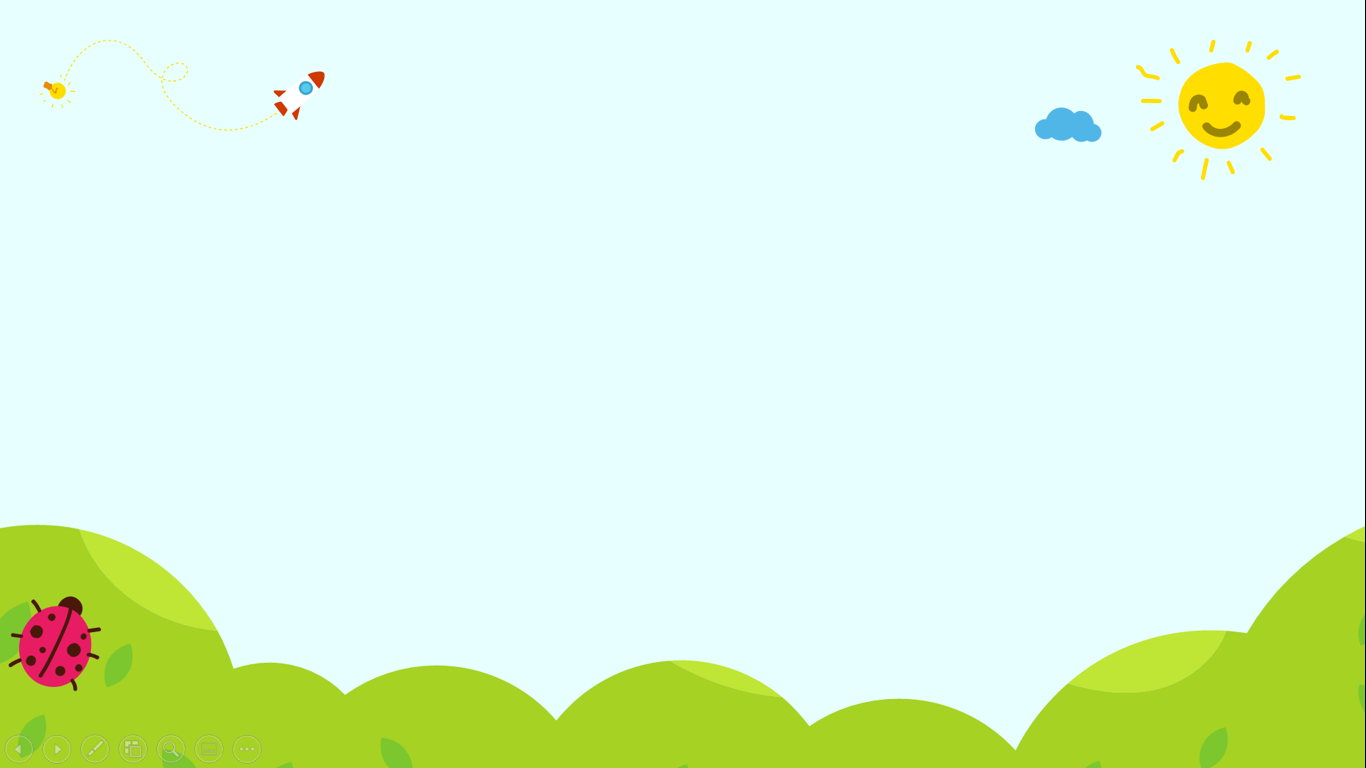 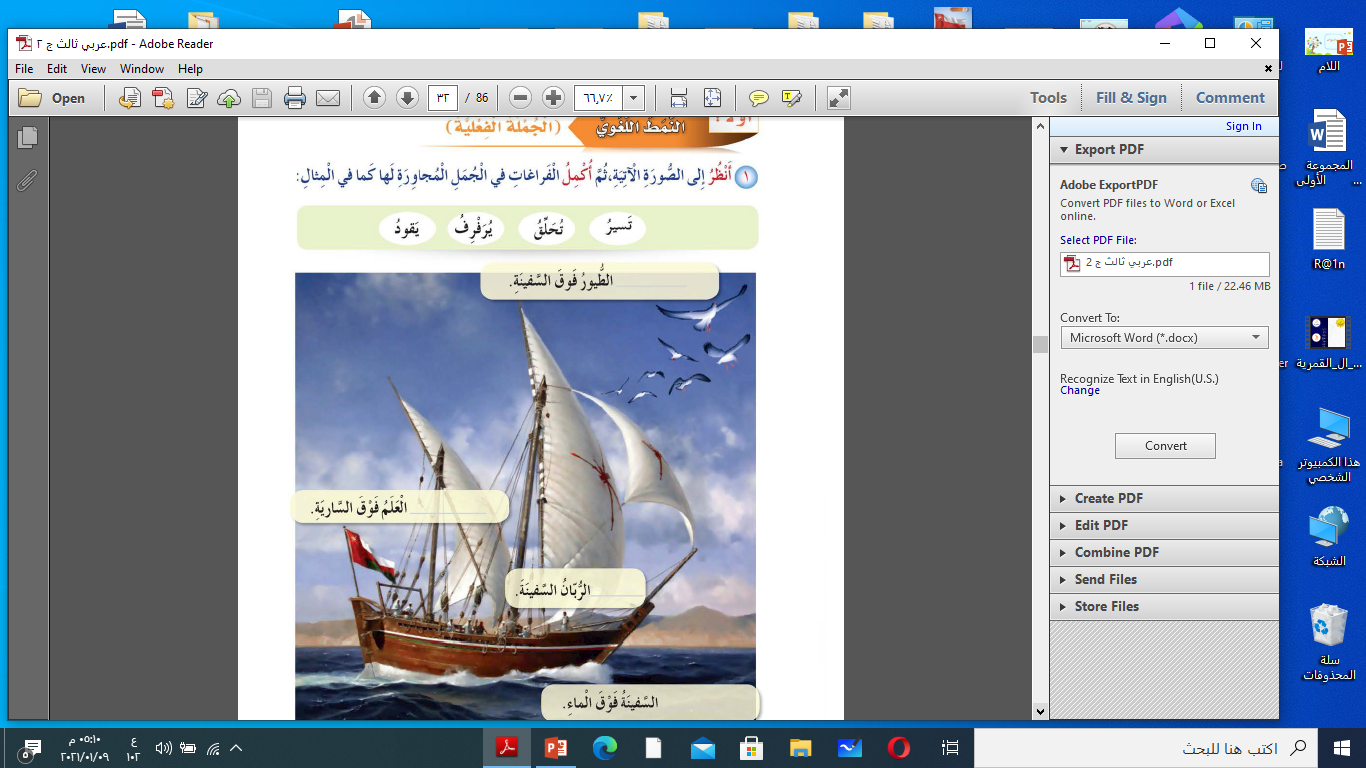 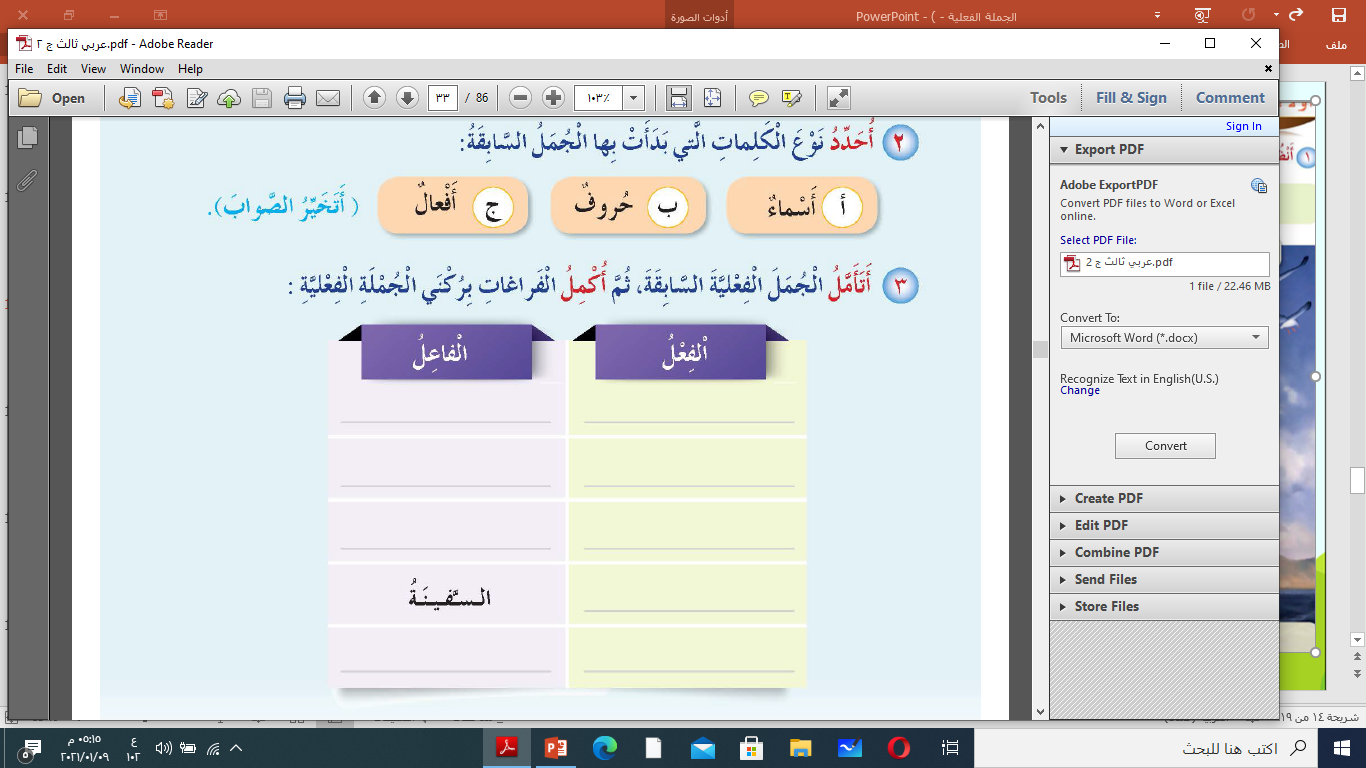 تُحَـلِّقُ
تُحَـلِّقُ
الطُّـيُورُ
يُـرَفْـرِفُ
الْـعَـلَـمُ
يُـرَفْـرِفُ
الرُّبّانُ
يَـقُودُ
يَـقُودُ
تَـسِيرُ
تَـسِيرُ
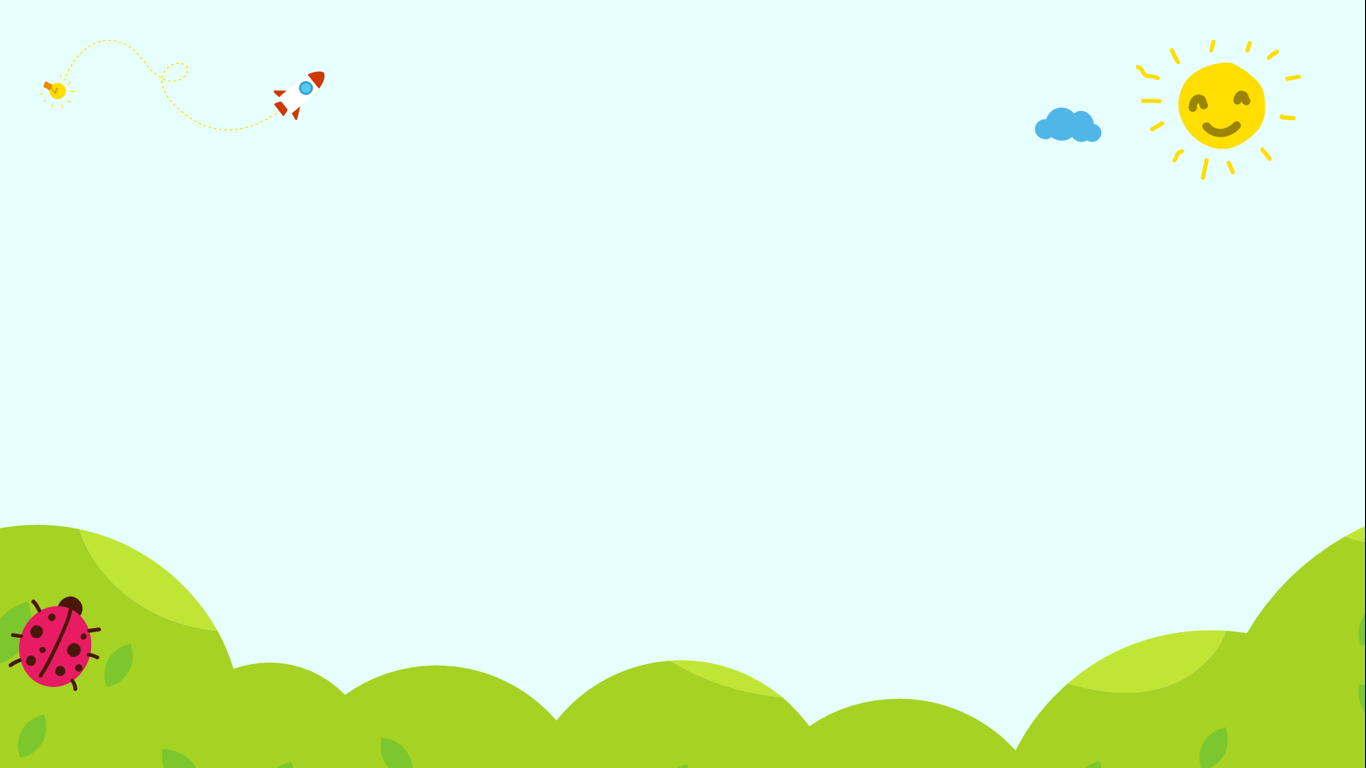 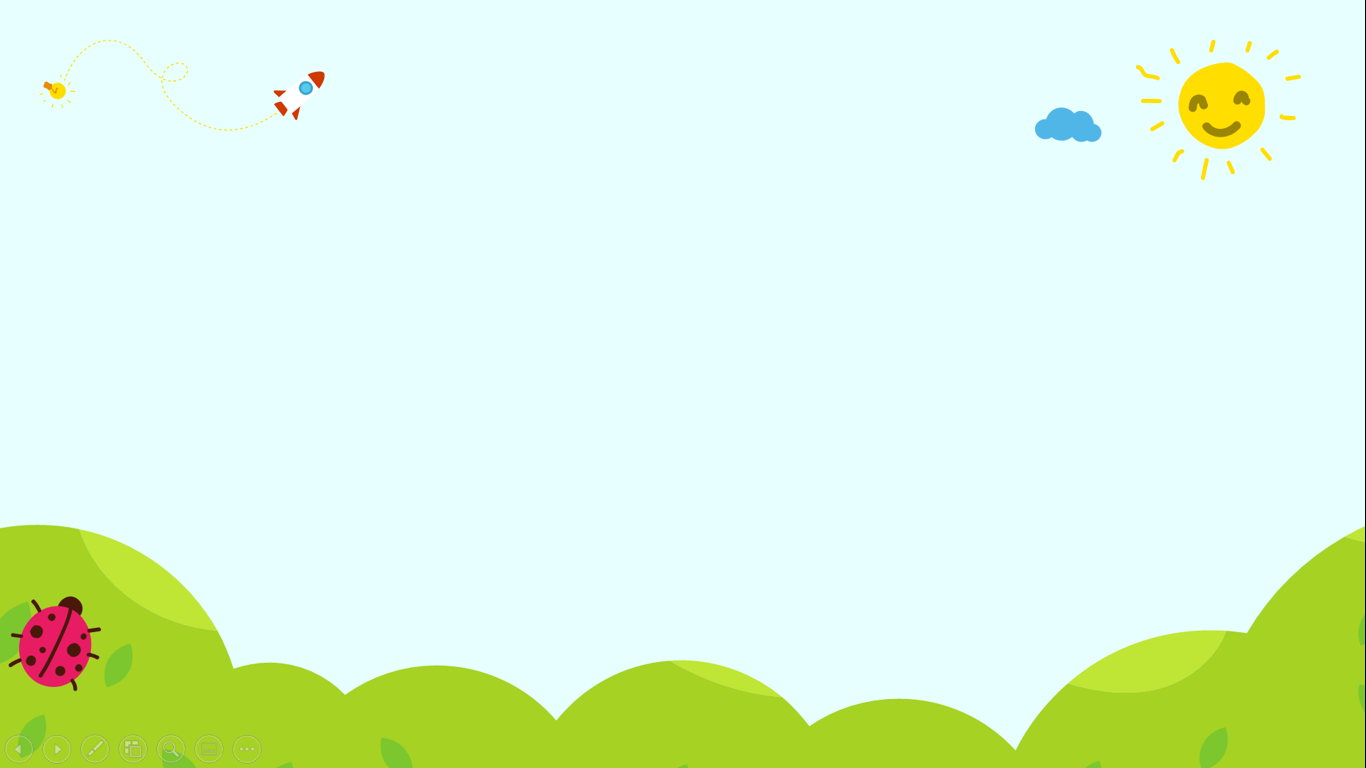 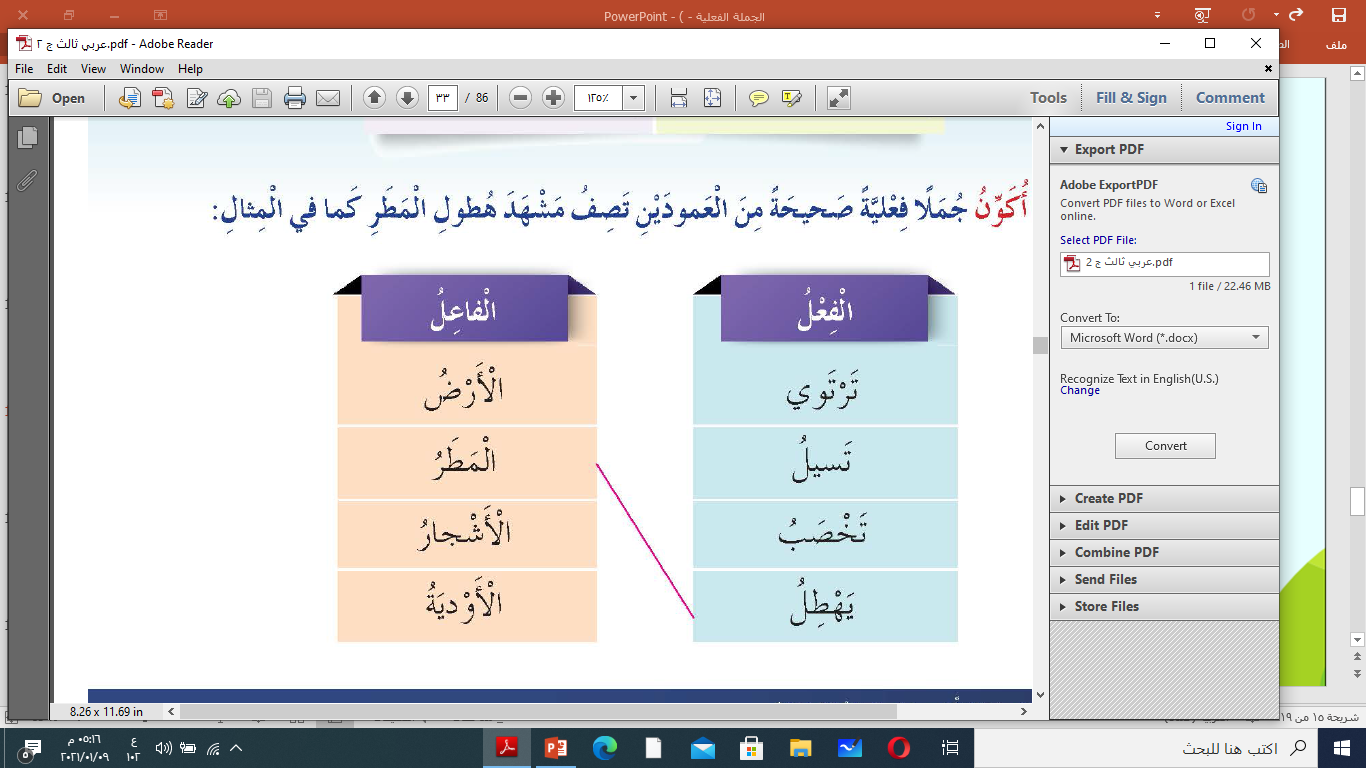 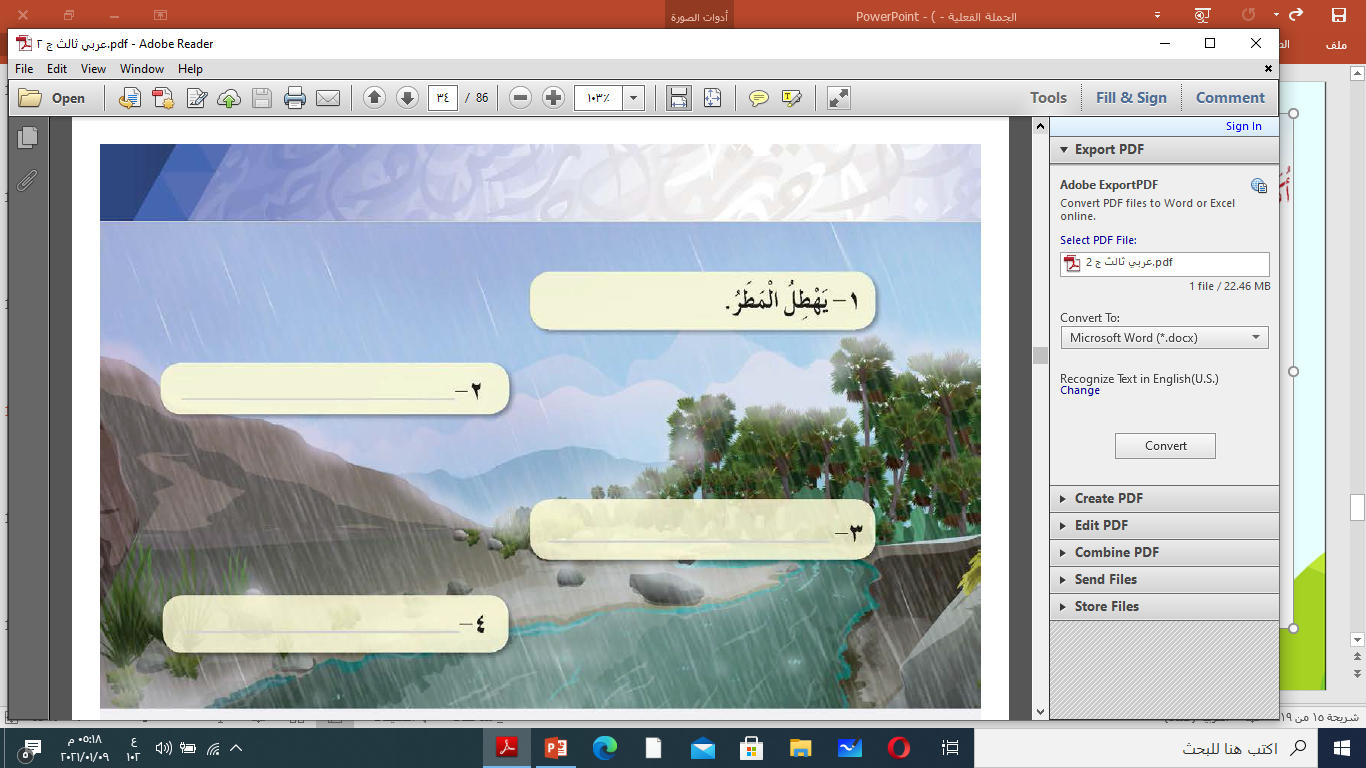 تَسـِيـلُ الْأَوْدِيَةُ .
تَرْتَوِي الْأَشْـجَارُ .
تَـخْـصَبُ الْأَرْضَ .
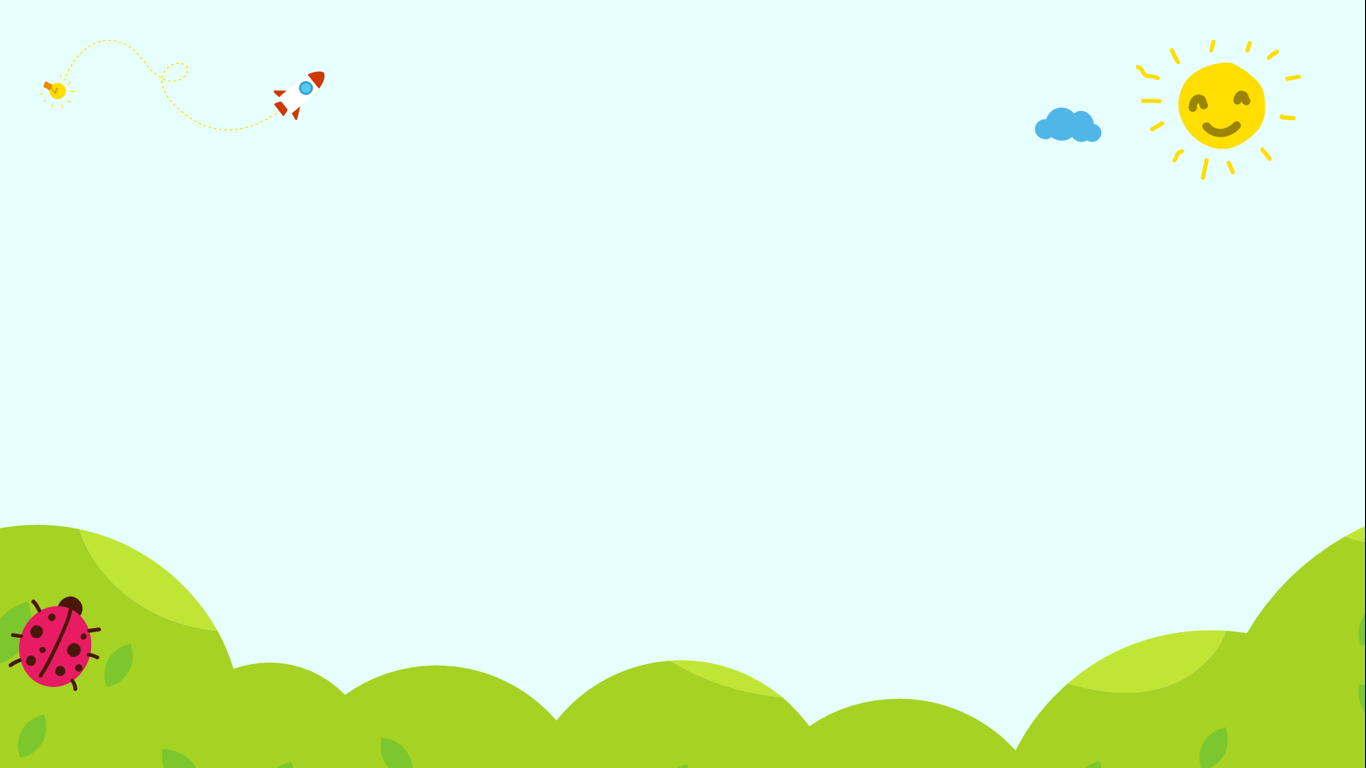 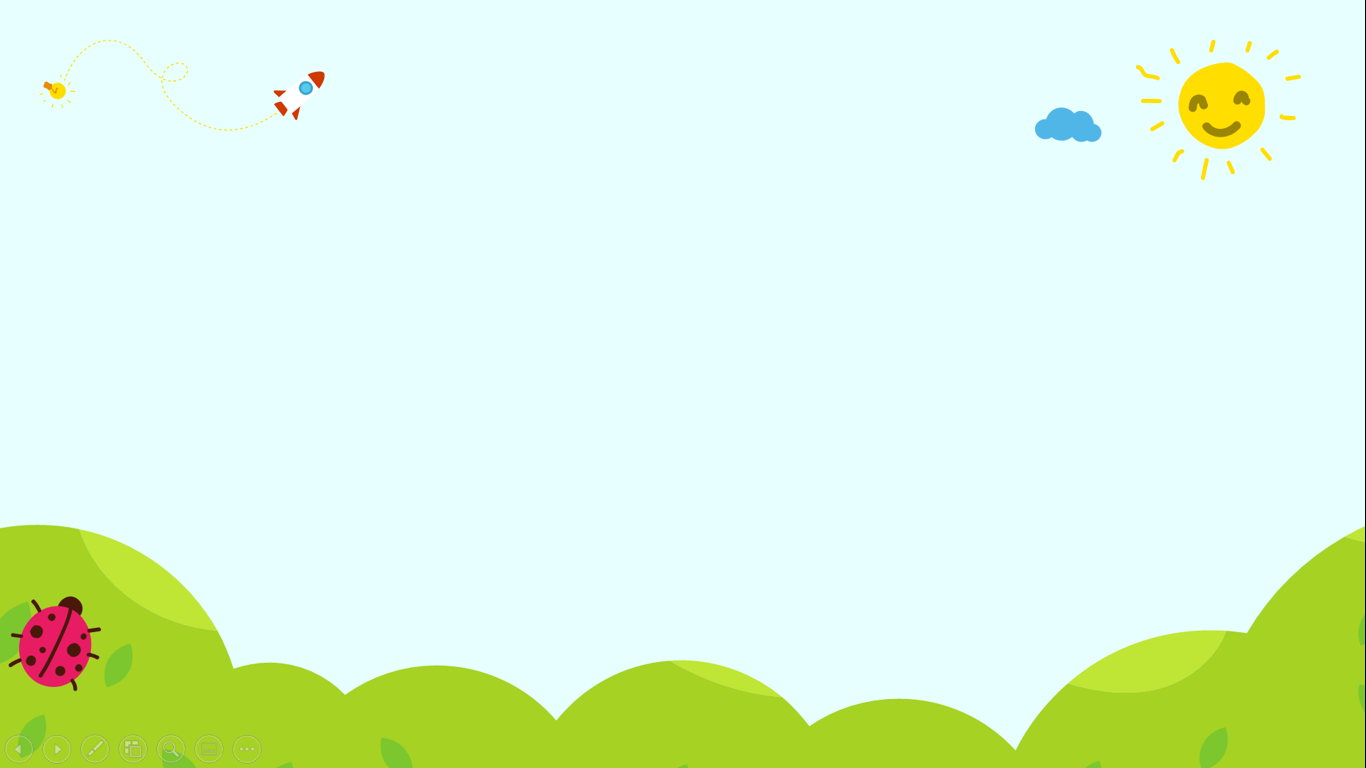 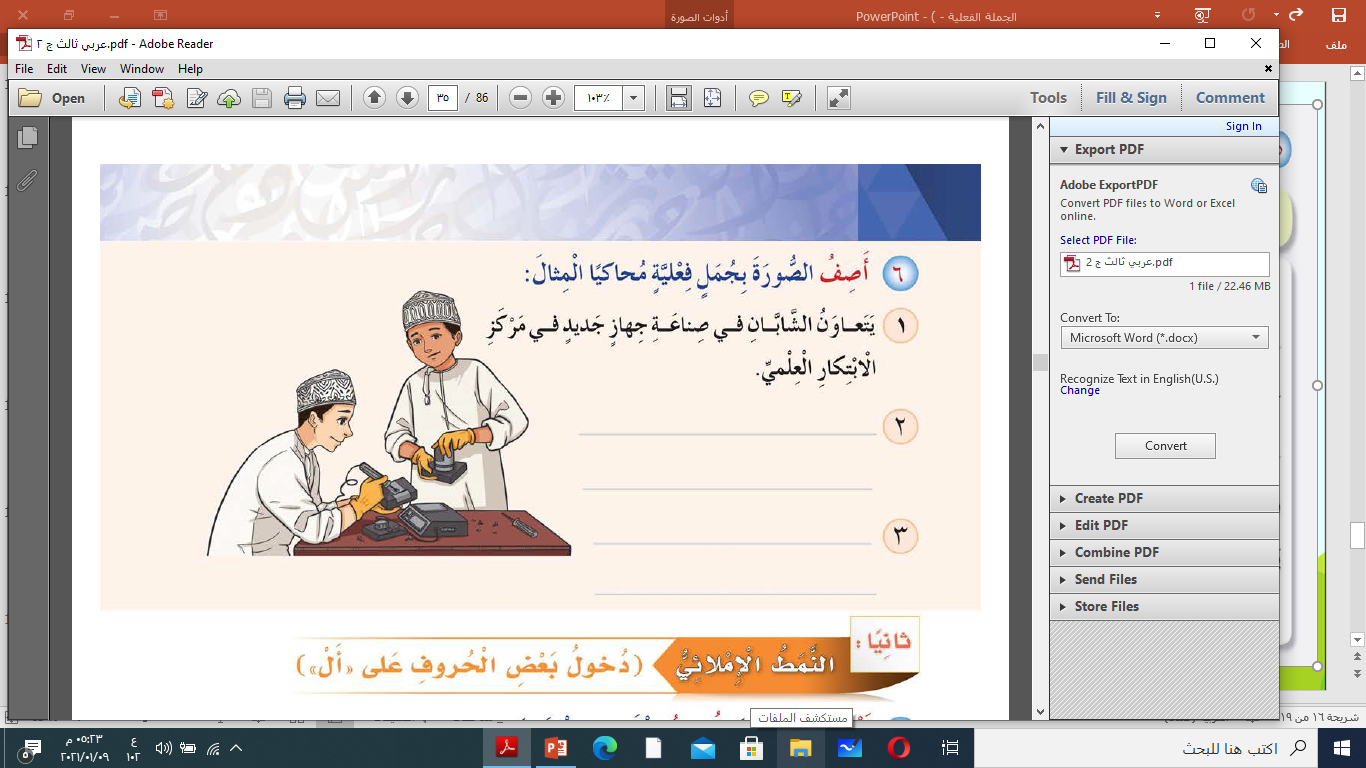 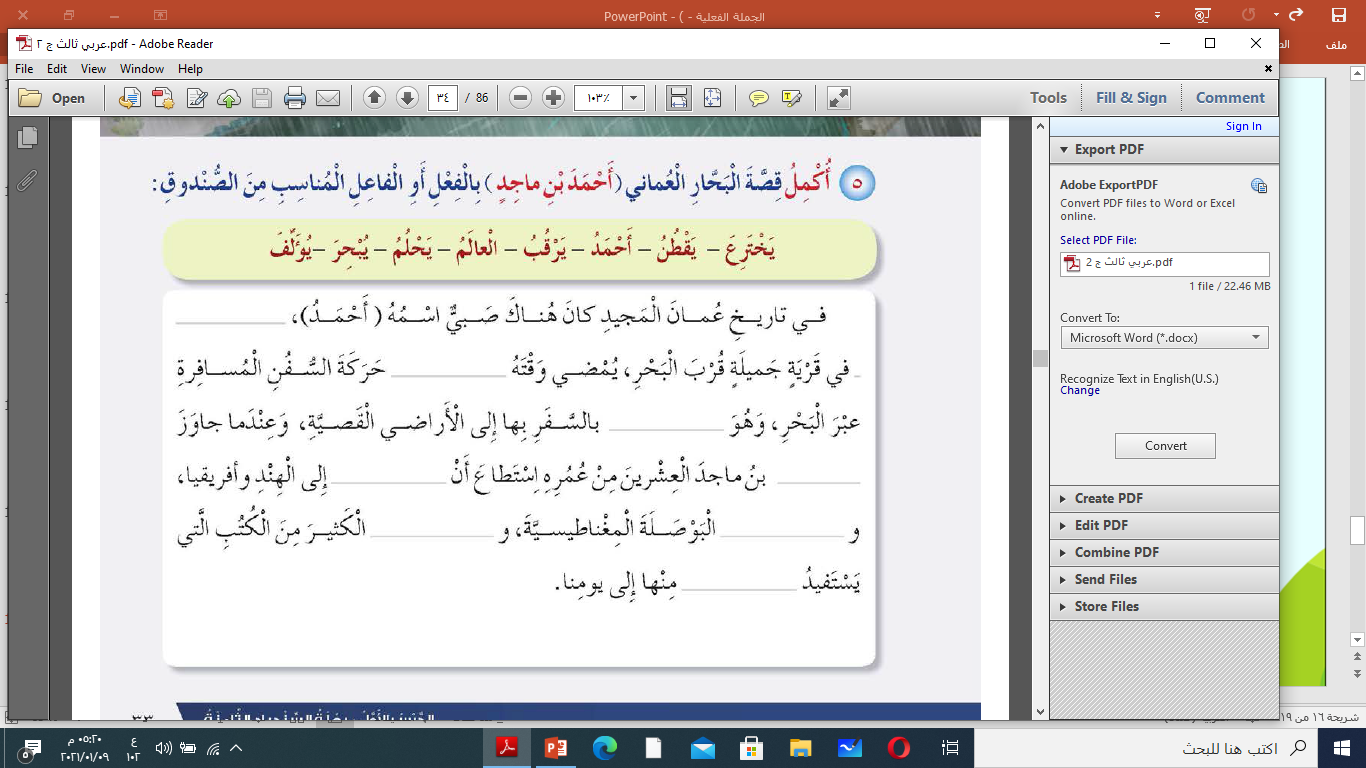 يَقْطُنُ
يَرْقُبُ
يَحْلُمُ
يَـصْـنَـعُ الشَّابَانِ جِهَازًا جَدِيدًا
يُبْحِرَ
أَحْـمَدُ
يُؤَلِّفُ
يَخْتَرِعَ
الْعَالَمُ
يَـسْـتَخْدِم الشَّابَانِ التَّقَنِيَّةَ الْـحَـدِيثةَ في صِـنَاعَـةِ الْـجِهَازِ .
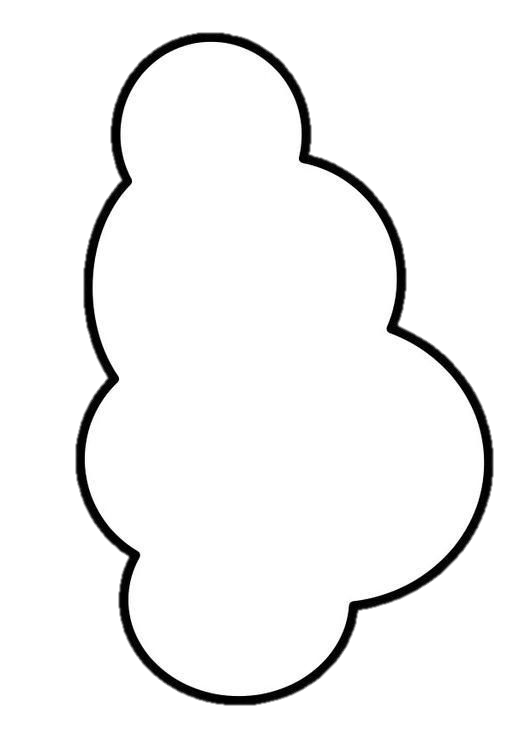 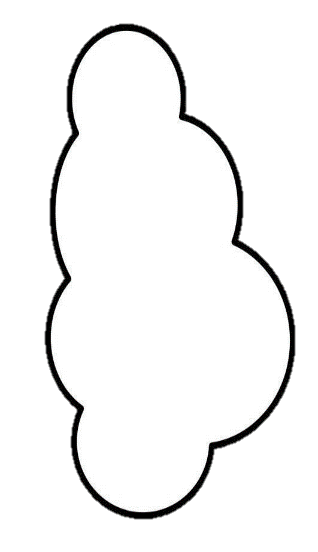 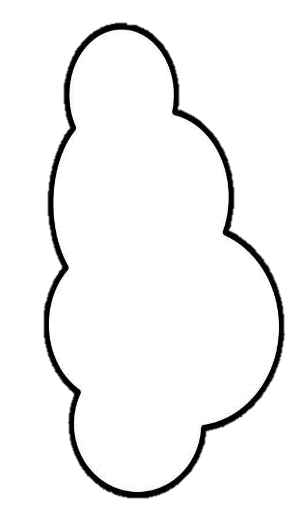 الواجب المنزلي:
 أكتب خمس جمل فعلية وحدد الفعل والفاعل
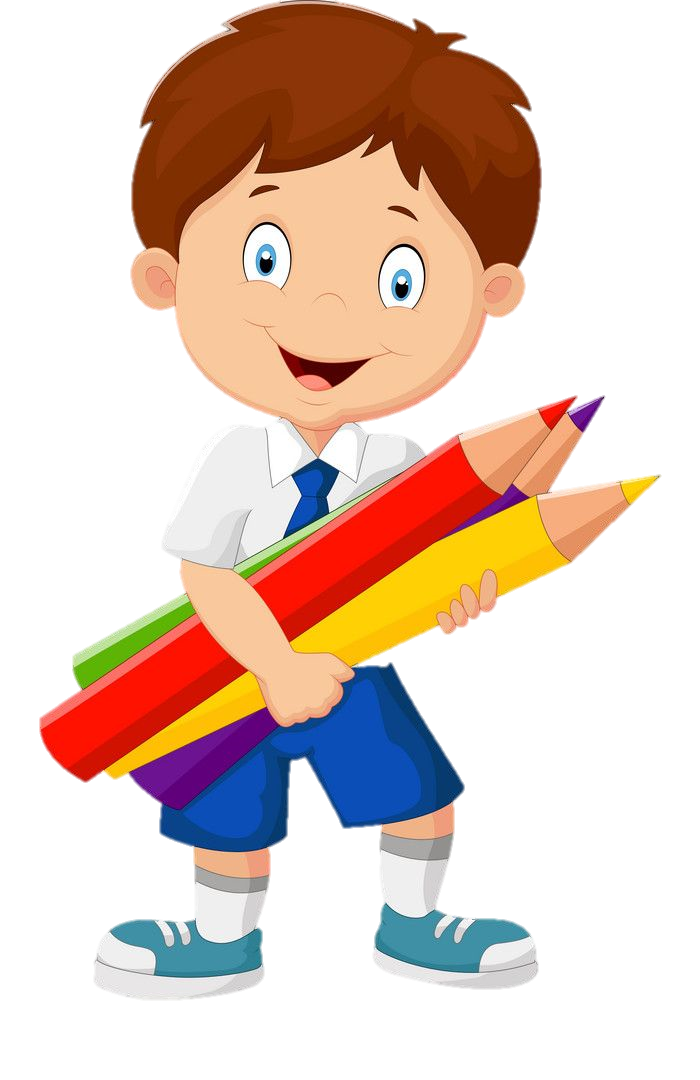 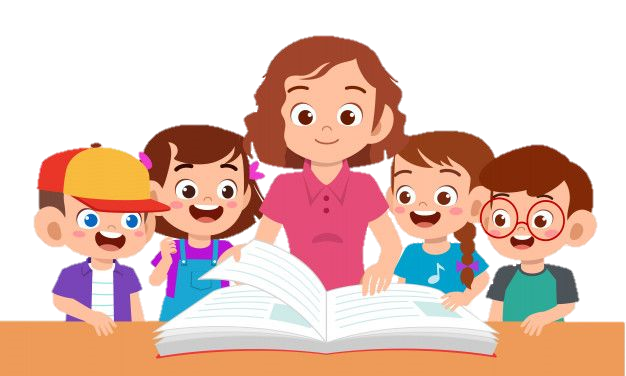 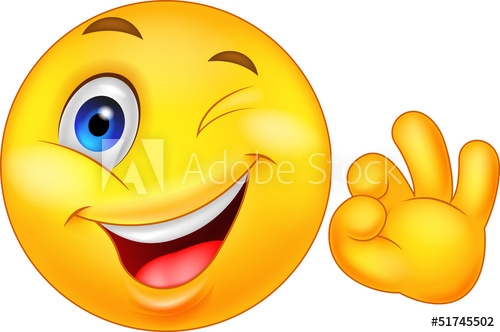 أمرح وأتعلم
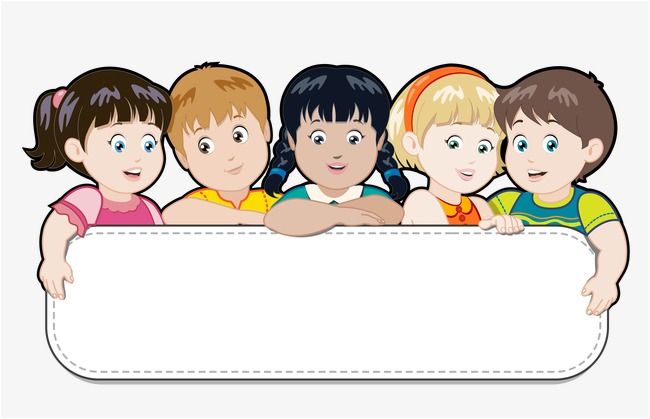 https://wordwall.net/ar/resource/8639253
أشكركم على حسن المشاركة 
وفقكم الله 
وإلى اللقاء .